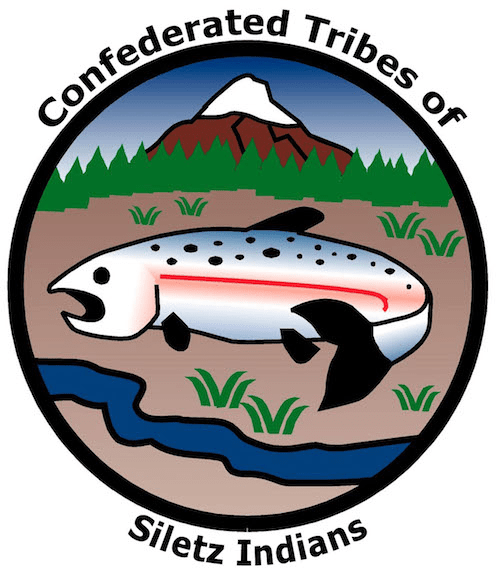 GRADE K-1Seasonal Monoprint Activity (Examples)
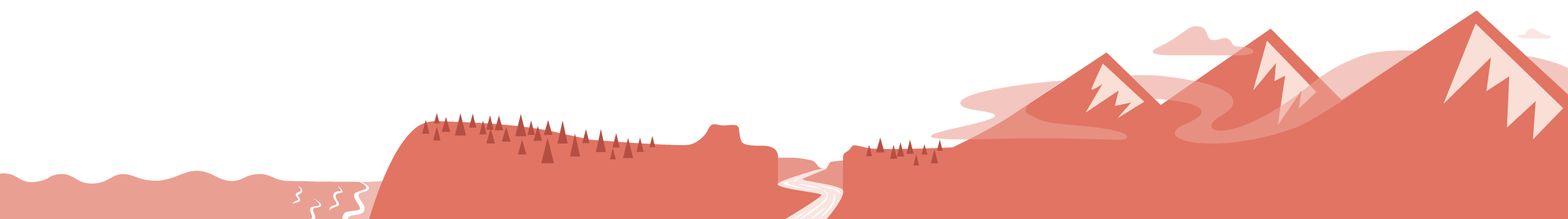 Example 1: Spring camas
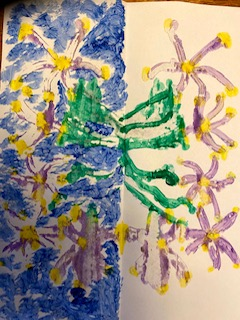 Example 2 : Summer berries
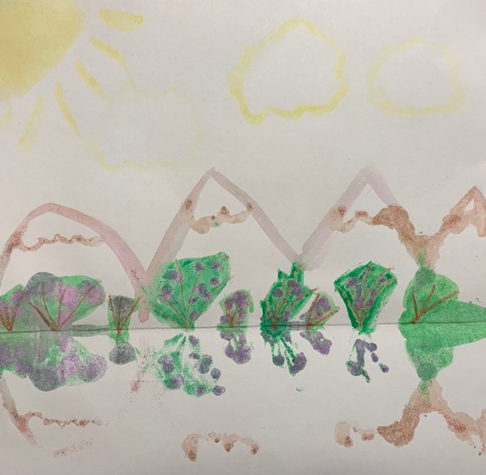 Example 3: Leaves of fall season
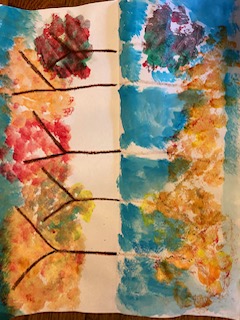 Example 4: Winter fires
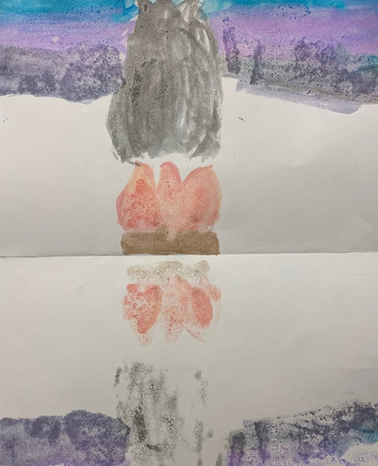